2021年10月
■表示回数やメール配信数などは毎月更新しております。
■広告掲載の申込み・入稿については、以下の資料をご覧ください。 
https://www.nikkeibp.co.jp/images/houjin/ad/upload/bp_kitei.pdf
■HTML5 入稿規定
https://adweb.nikkeibp.co.jp/adweb/wad/doc/bp_kitei_html5.pdf
日経ドラッグインフォメーション Onlineとは？
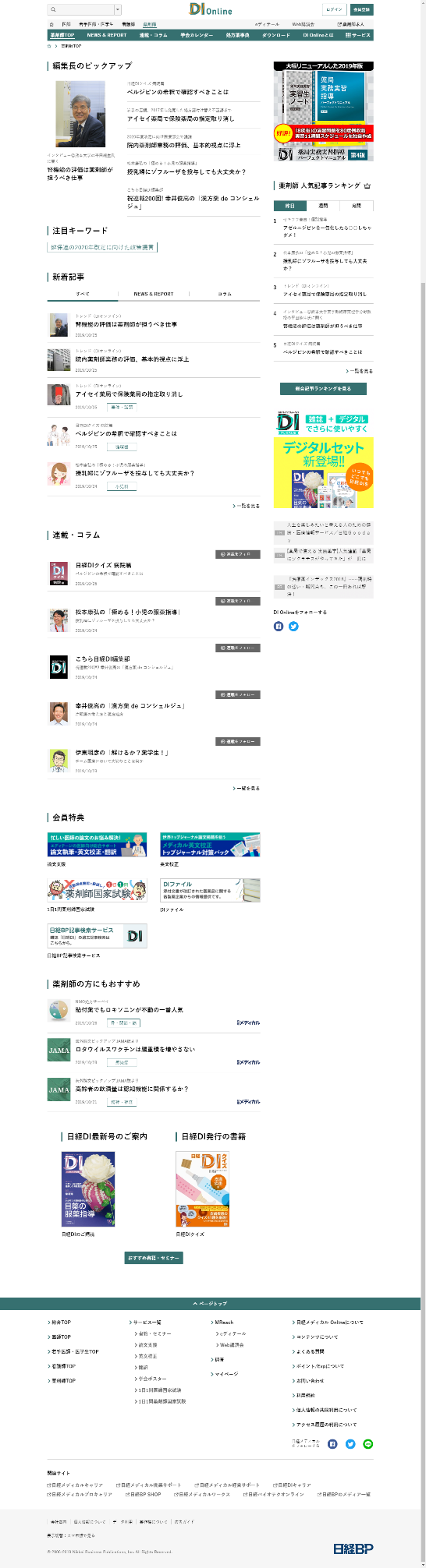 日経ドラッグインフォメーション Onlineは、
日経ドラッグインフォメーション編集部が発信する
薬局・薬剤師のための独自の取材記事と「日経メディカル Online」の
薬物療法関連の話題をピックアップして
薬剤師の仕事に役立つ情報を提供している会員制サイトです。

薬剤師のために医薬品の最新情報や調剤・服薬指導の実践ノウハウ、
また薬剤師の臨床判断力の向上に役立つ、疾患に関する
わかりやすい解説などをお届けしています。
薬剤師会員属性（2021年9月30日時点）
▶サイトデータ
※ユニークブラウザ数をカウントした数字です。
◆2021年9月実績（Atlas調べ）ユニークブラウザ数
※日経ドラッグインフォメーション Onlineは薬剤師以外の会員読者も閲覧が可能です。
日経ドラッグインフォメーション Online　
広告メニュー　一覧
※「エントランスアド」、「ビルボード」はフリークエンシーコントロール設定枠です。
日経ドラッグインフォメーション Onlineのサイト内広告はすべて、会員読者がログイン時にのみ掲載されます。非ログイン時には掲載されません。
メール広告につきましては、読者のログイン／非ログインに関係なく掲載されます。
※日経ドラッグインフォメーション Onlineは薬剤師以外の会員も閲覧が可能です。そのため、薬剤師読者に限定して掲出されるものではありません。メール配信は薬剤師会員のみに行います。
エントランスアド
③サイドバナー
②サイドバナー
①ヘッドバナー
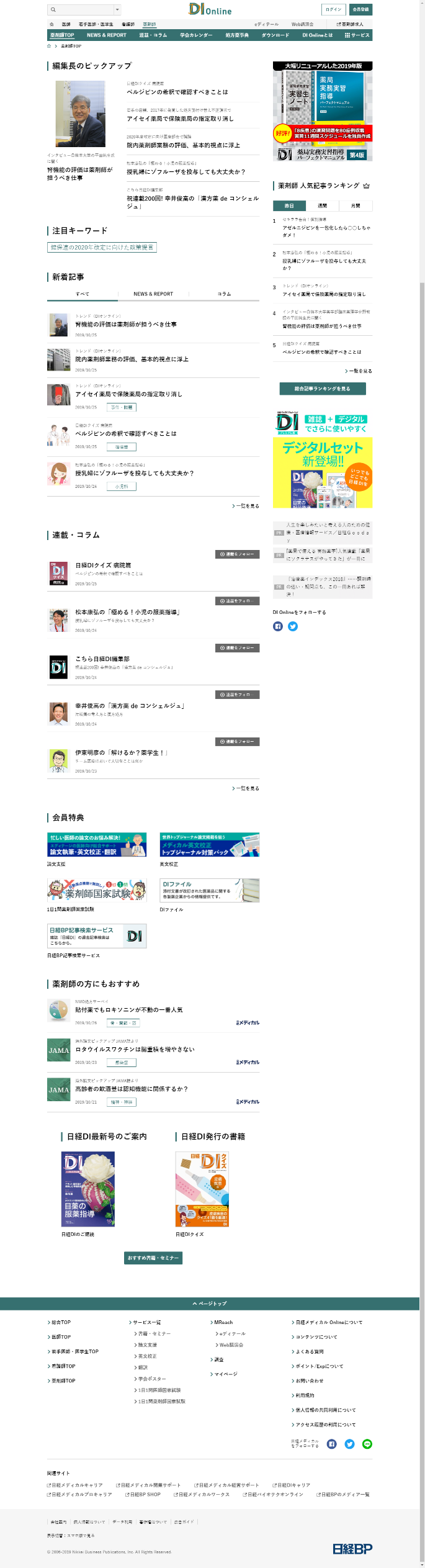 ※エントランスアドとビルボードは排他メニューとなりますので、同載は原則ございません。予めご了承ください。
ビルボード
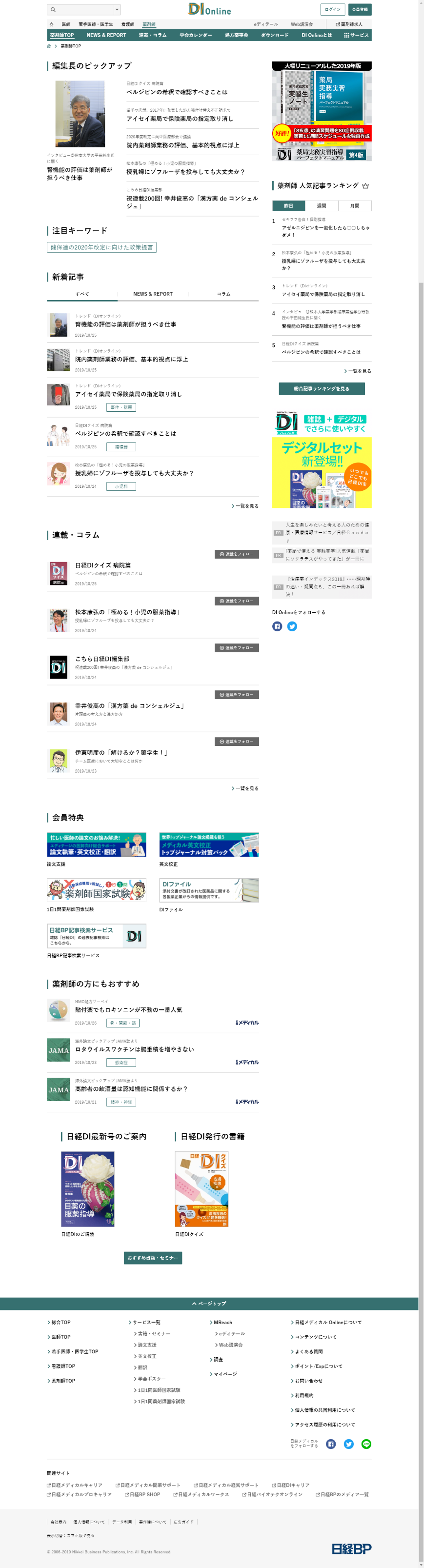 ビルボード
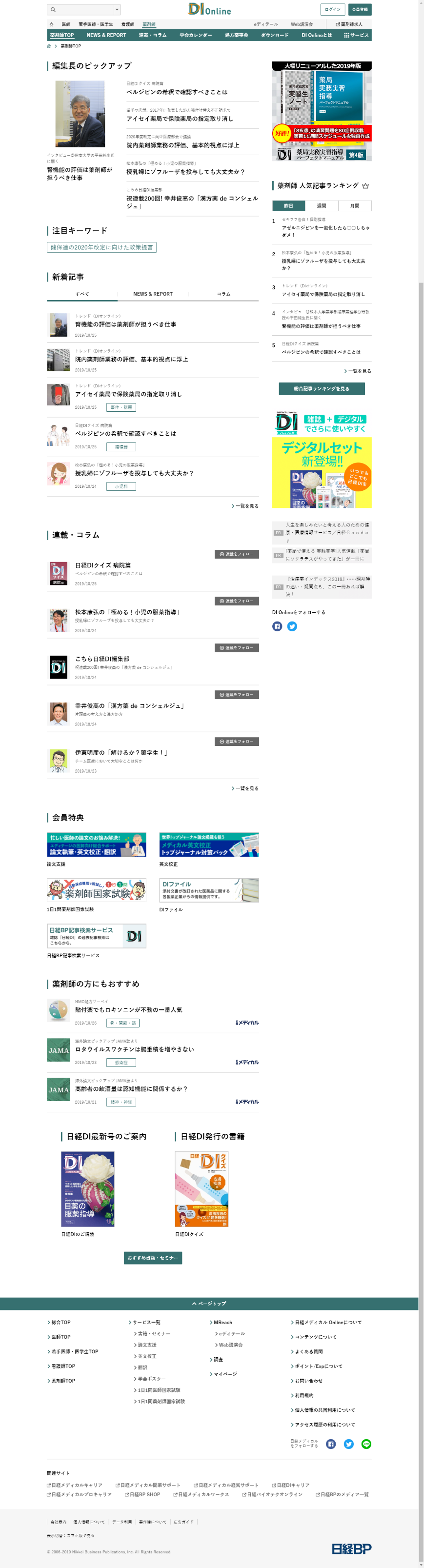 ※エントランスアドとビルボードは排他メニューとなりますので、同載は原則ございません。
予めご了承ください。
第1＆第２レクタングル
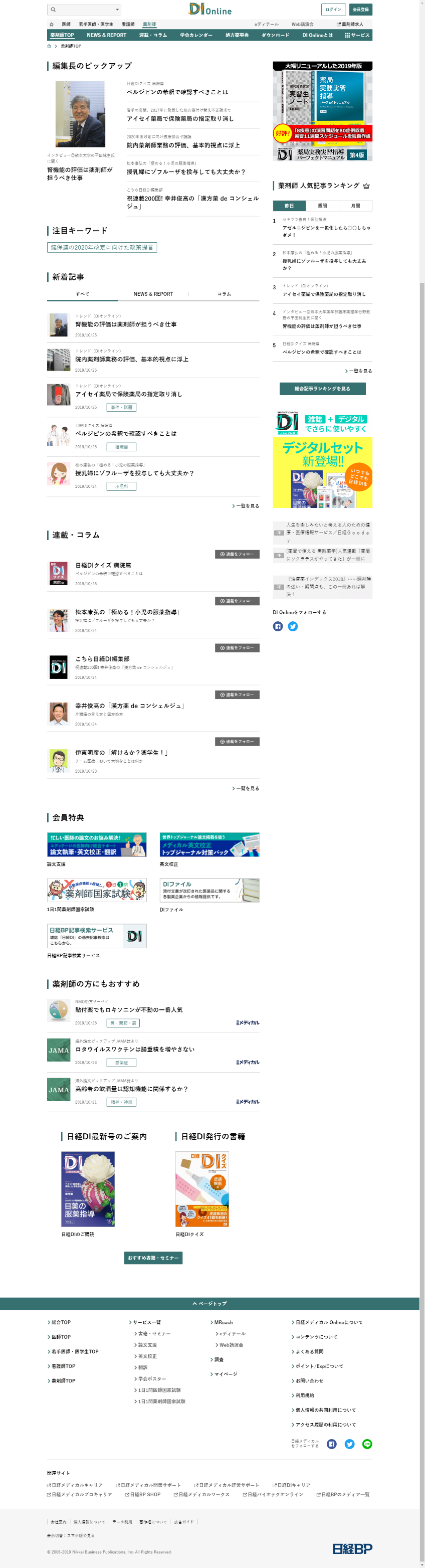 第１
レクタングル
第２
レクタングル
DI Online CLOSE UP！
タイアップサイト標準パッケージ
Webサイト上の記事体広告によって、より詳しい情報提供が可能です。
トップページ
DI Online メール
タイアップサイト★
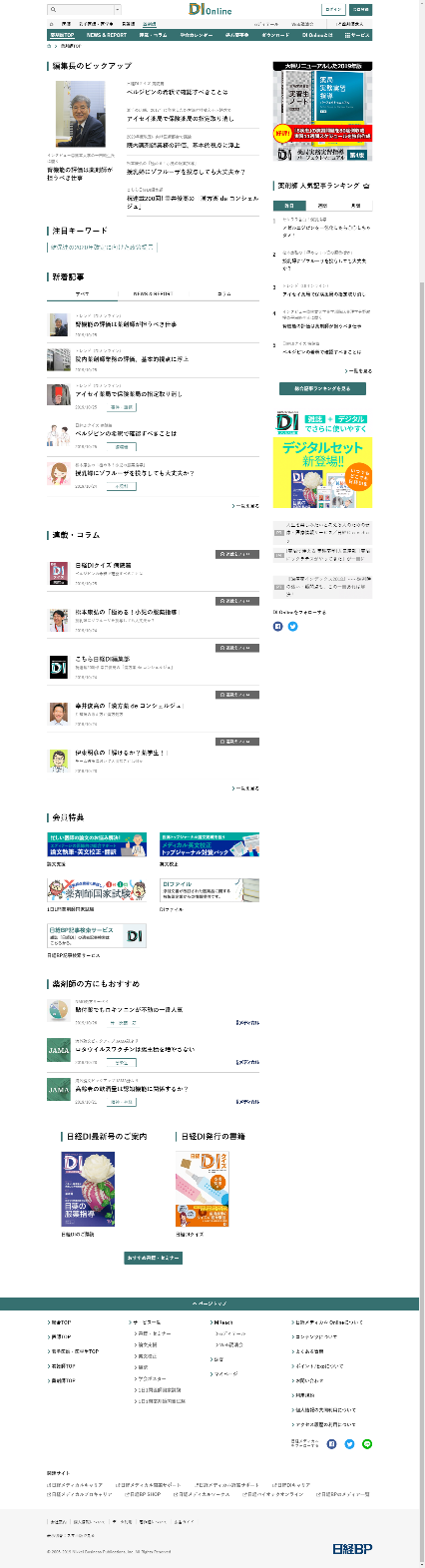 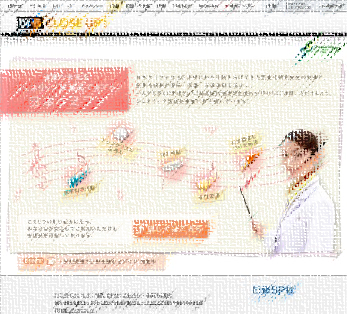 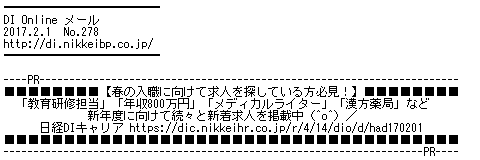 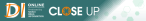 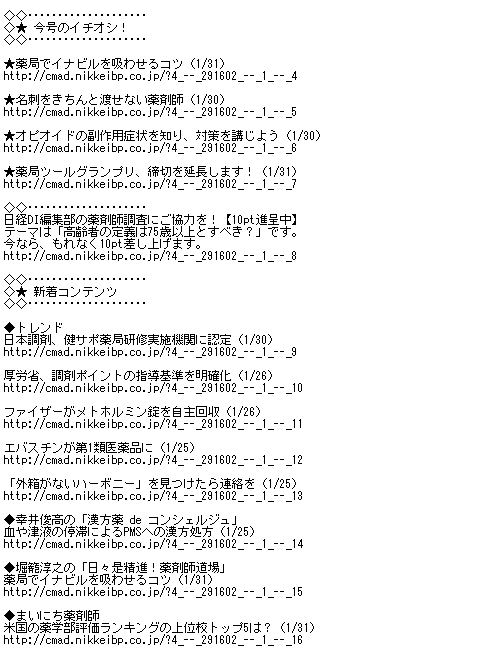 タイアップ
サイトへ
2
1
料金 ￥1,000,000.-
※制作費は別途費用がかかります。詳細はお問い合わせください。
DI Onlineメール　ヘッダー
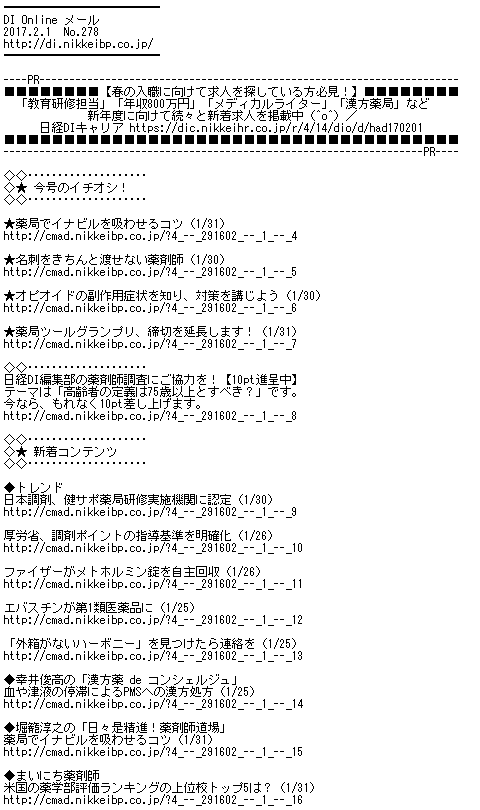 ダブルビルボードパック
日経ドラッグインフォメーション Online
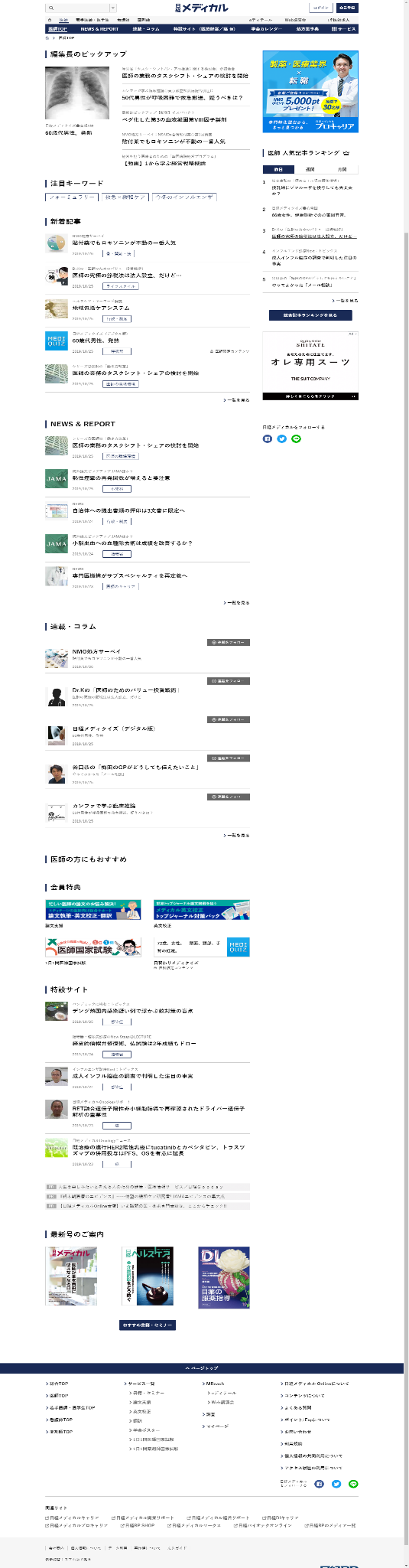 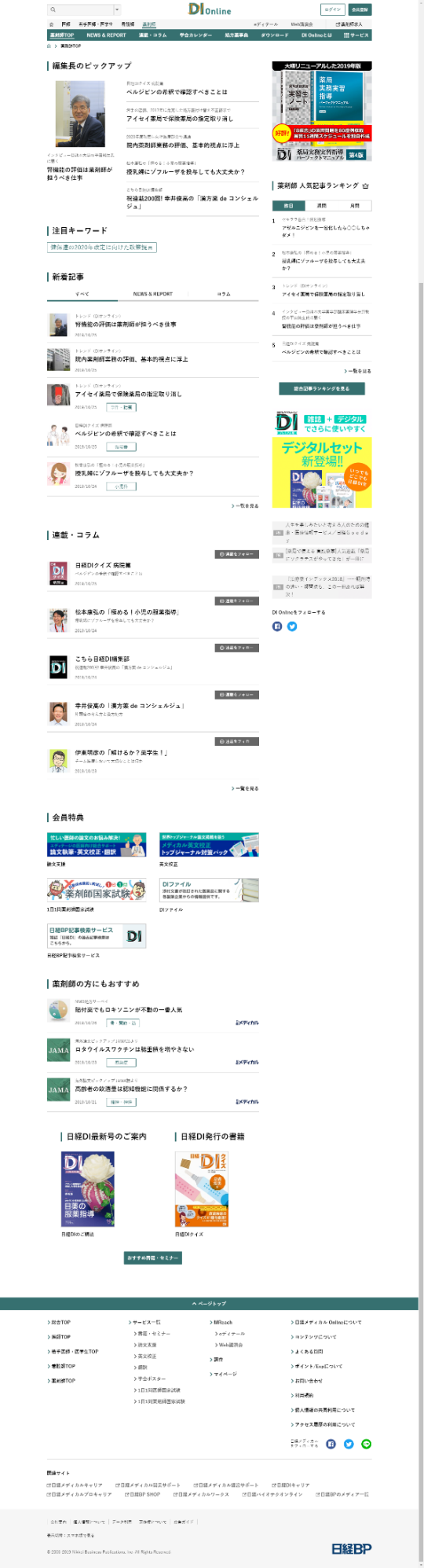 ビルボード
ビルボード
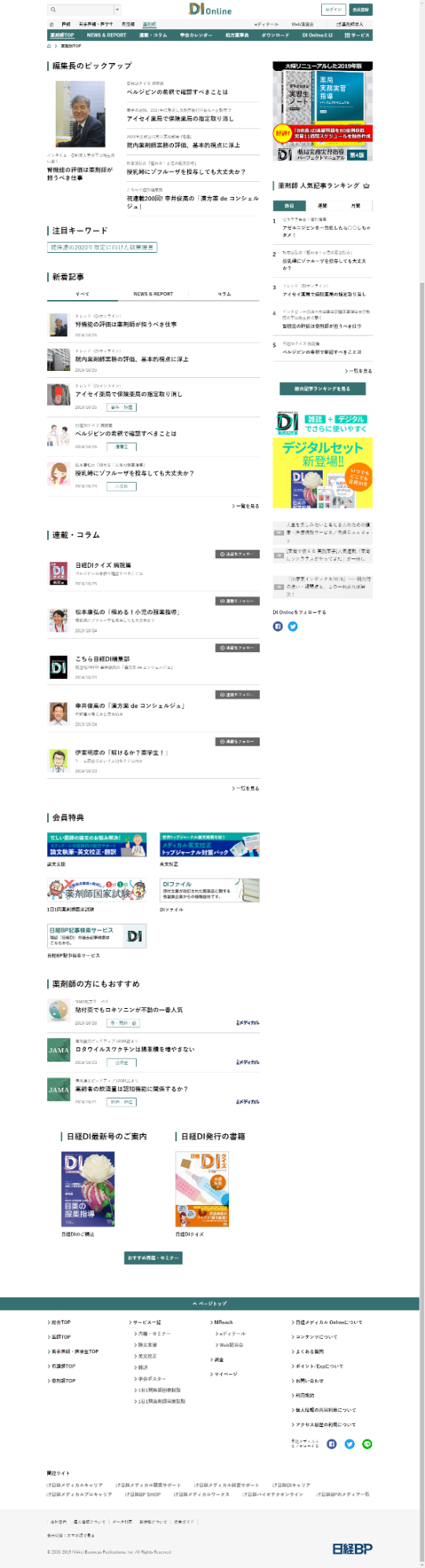 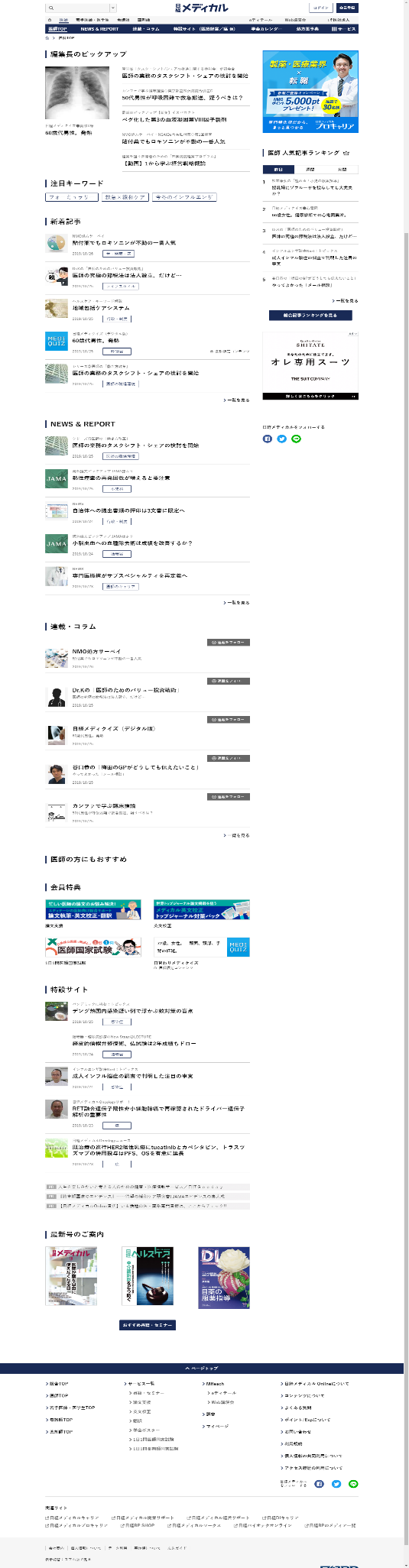 日経メディカル Online
両媒体の掲載タイミングは同じ週を原則としますが、
枠の空き状況により変動することもございます。
250万円/週
パッケージ
特別料金
通常料金     100万円＋200万円＝300万円 ⇒
ファーストビュージャック
③サイドバナー
②サイドバナー
①ヘッドバナー
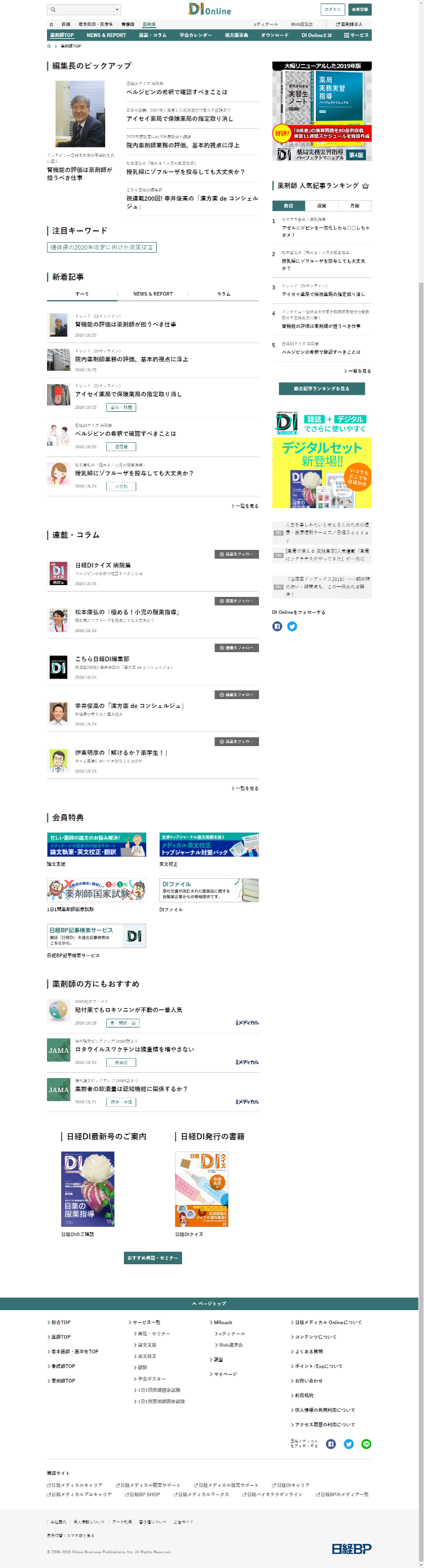 ④ビルボード
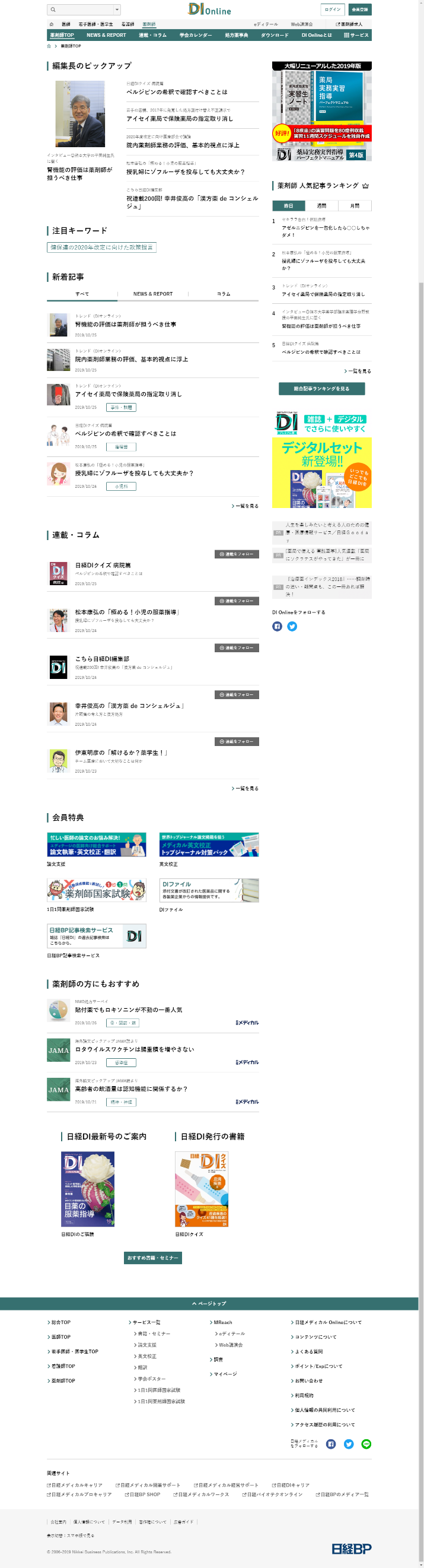 パッケージ
特別料金
200万円/週
※両枠同時掲載を原則とした、1社（1原稿）買い切りのメニューです。
※枠の空き状況によりお受けできない期間もございます。
通常料金 　150万円＋100万円＝250万円 ⇒